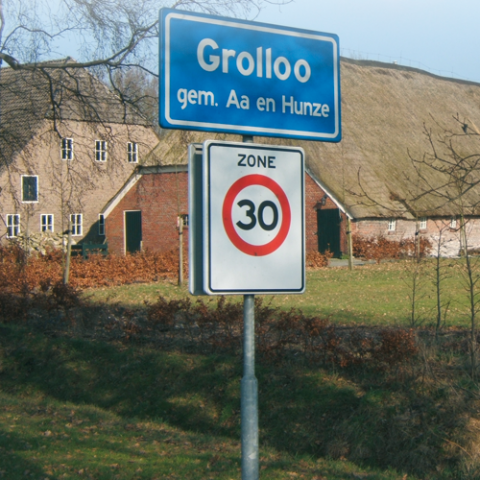 Grolloo steeds mooier. 
 Kern met Pit 2019
Uit de erfenis van de inmiddels verdwenen HEIDEMAATSCHAPPIJ is een stimuleringsfonds voortgekomen. 
Een fonds waarop een dorp als Grolloo een beroep kan doen.

Bijdragen aan de leefbaarheid van Grolloo door:
Herstel / aanpassen informatieborden
Restauratie bankjes en monumentjes
Aanpassen hekkken veiligheidszone Paasvuur
Herstel / aanpassen / vernieuwen van wandel- en fietsroutes
Het verrijken van openbaar groen
Het uitbrengen van een flyer t.b.v. toerisme en recreanten
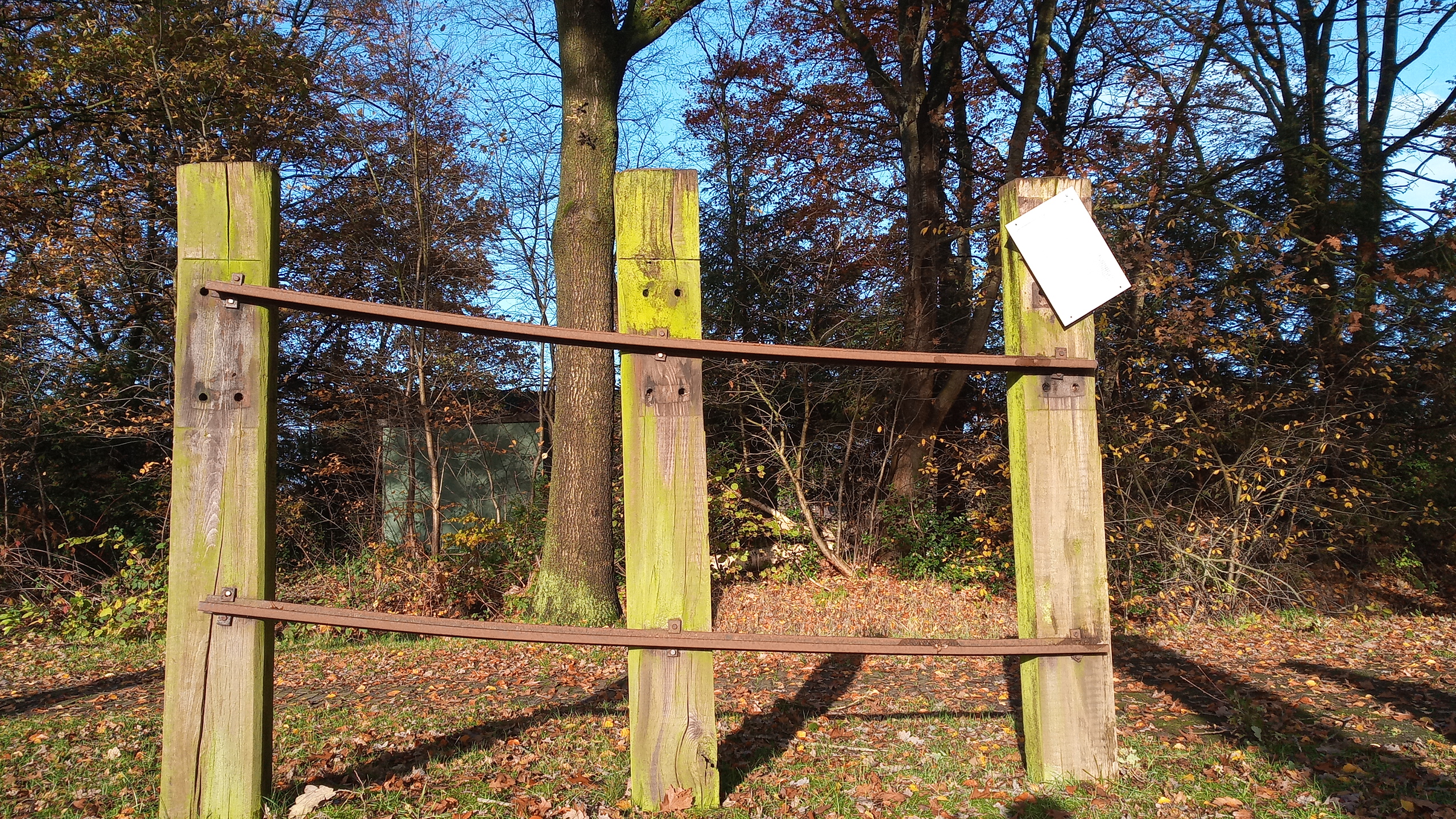 Spoorbielzen voormalige trambaan
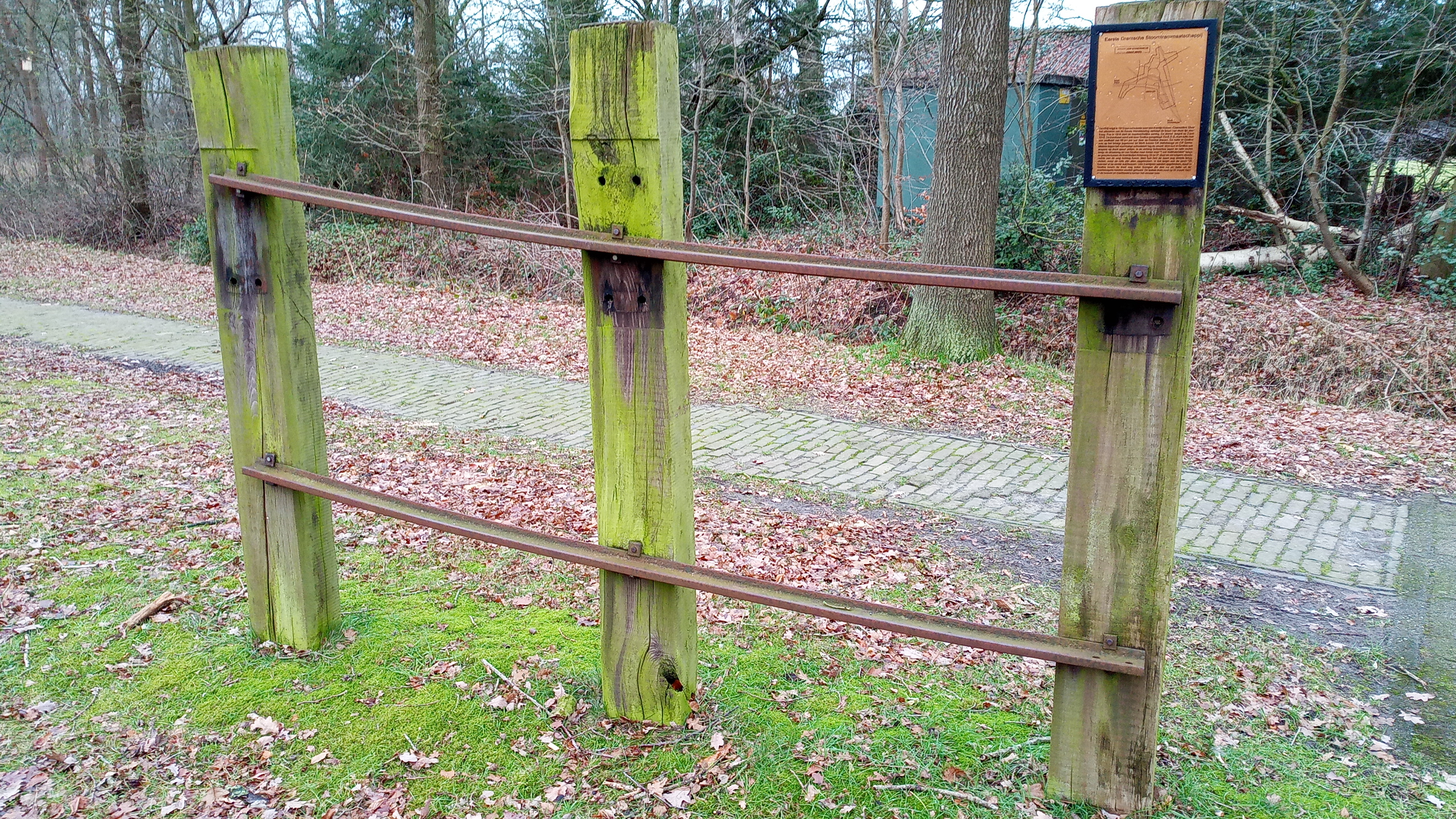 Informatiebord vernieuwd en geplaatst
Later zijn de bielzen geverfd
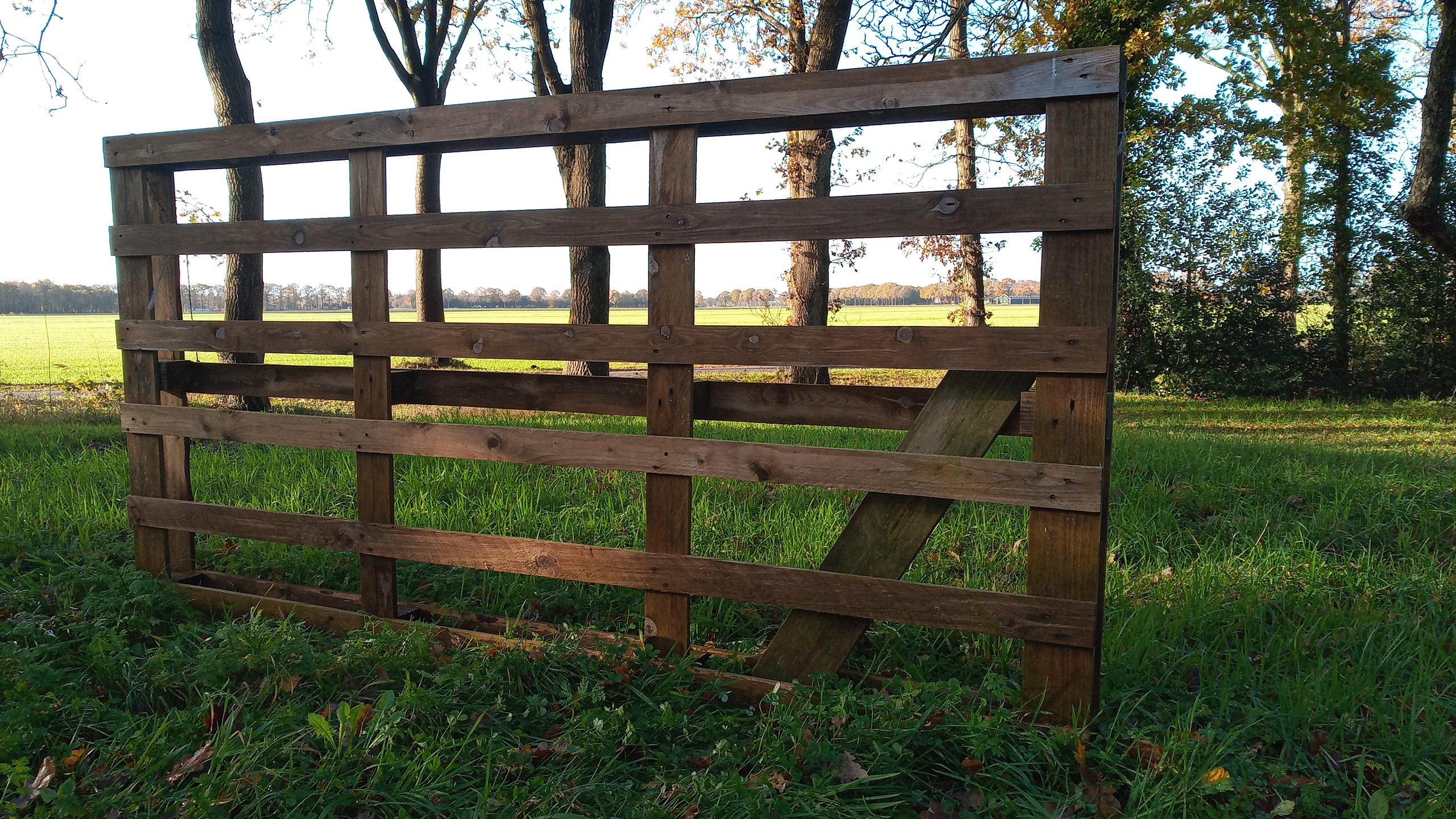 Houten omheining veiligheidszone Paasvuur. 
Onderhoud en plaatsen  arbeidsintensief
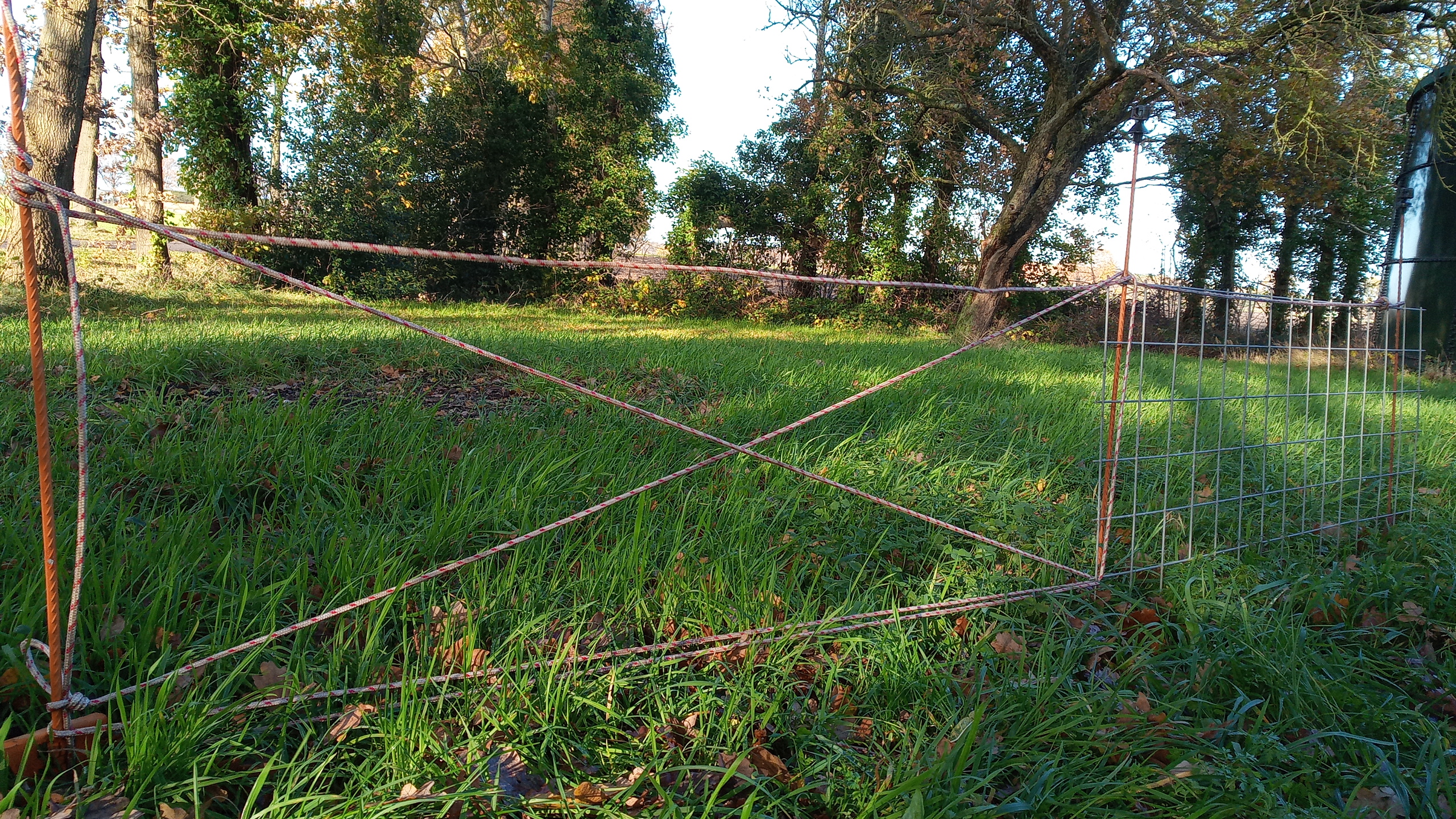 Omheining veiligheidszone vervangen door gaashekken en rood/wit lint
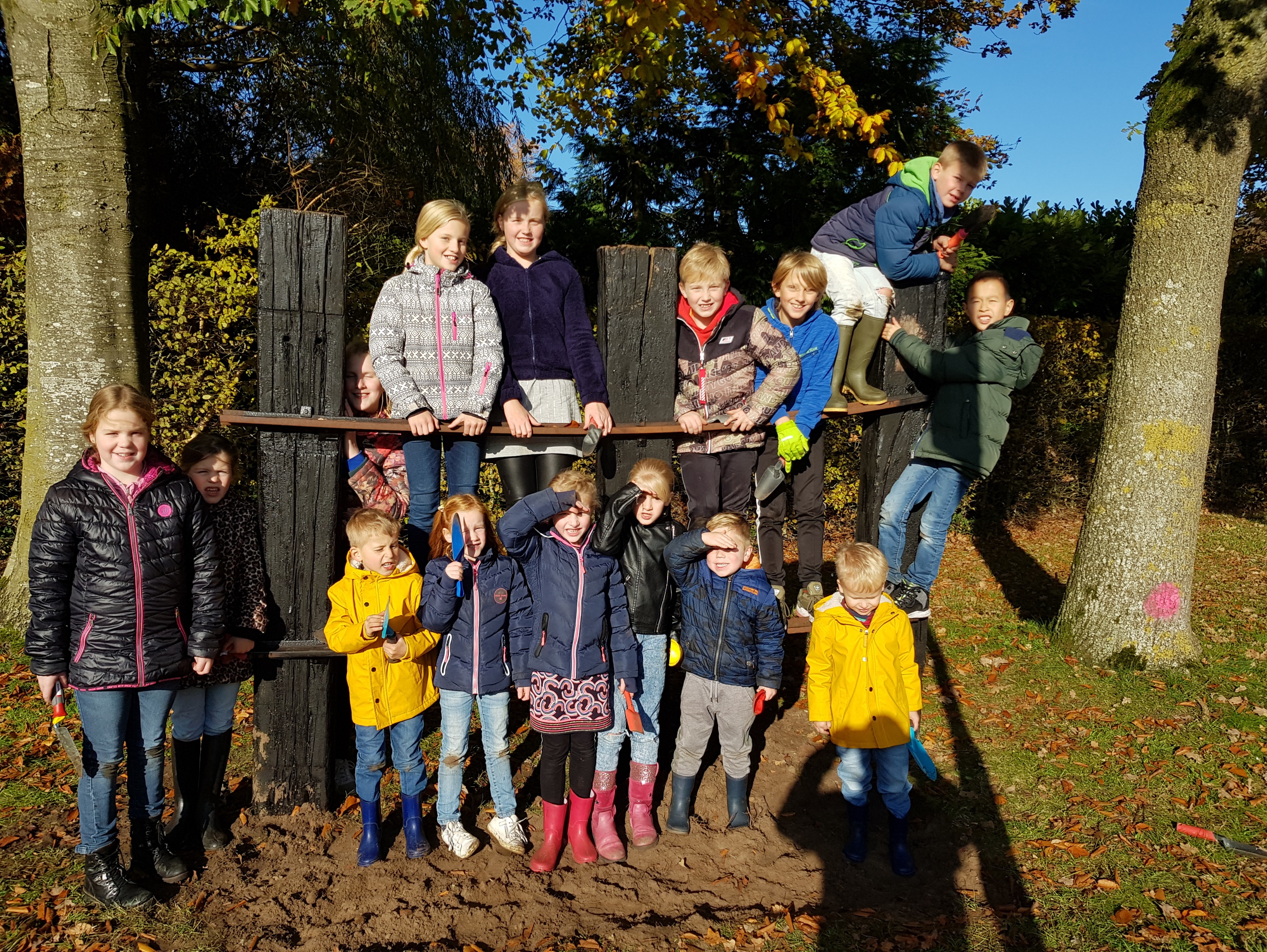 100 schoolkinderen van OBS De Drift planten plm 500 bloembollen in het dorp
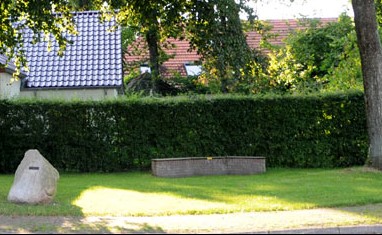 Stenen bankje in het centrum van het dorp verouderd.
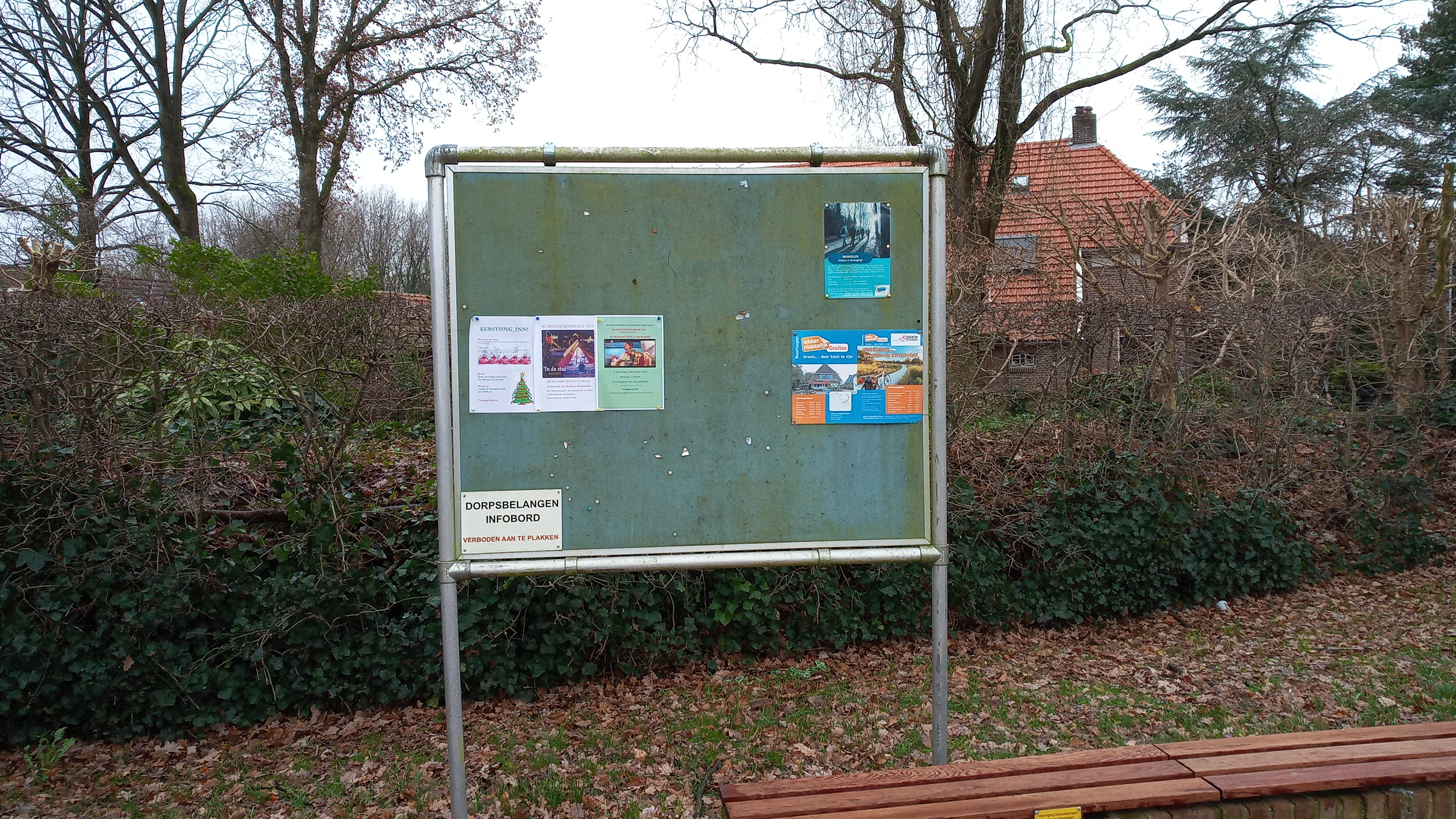 Stenen bankje voorzien van nieuwe duurzame planken
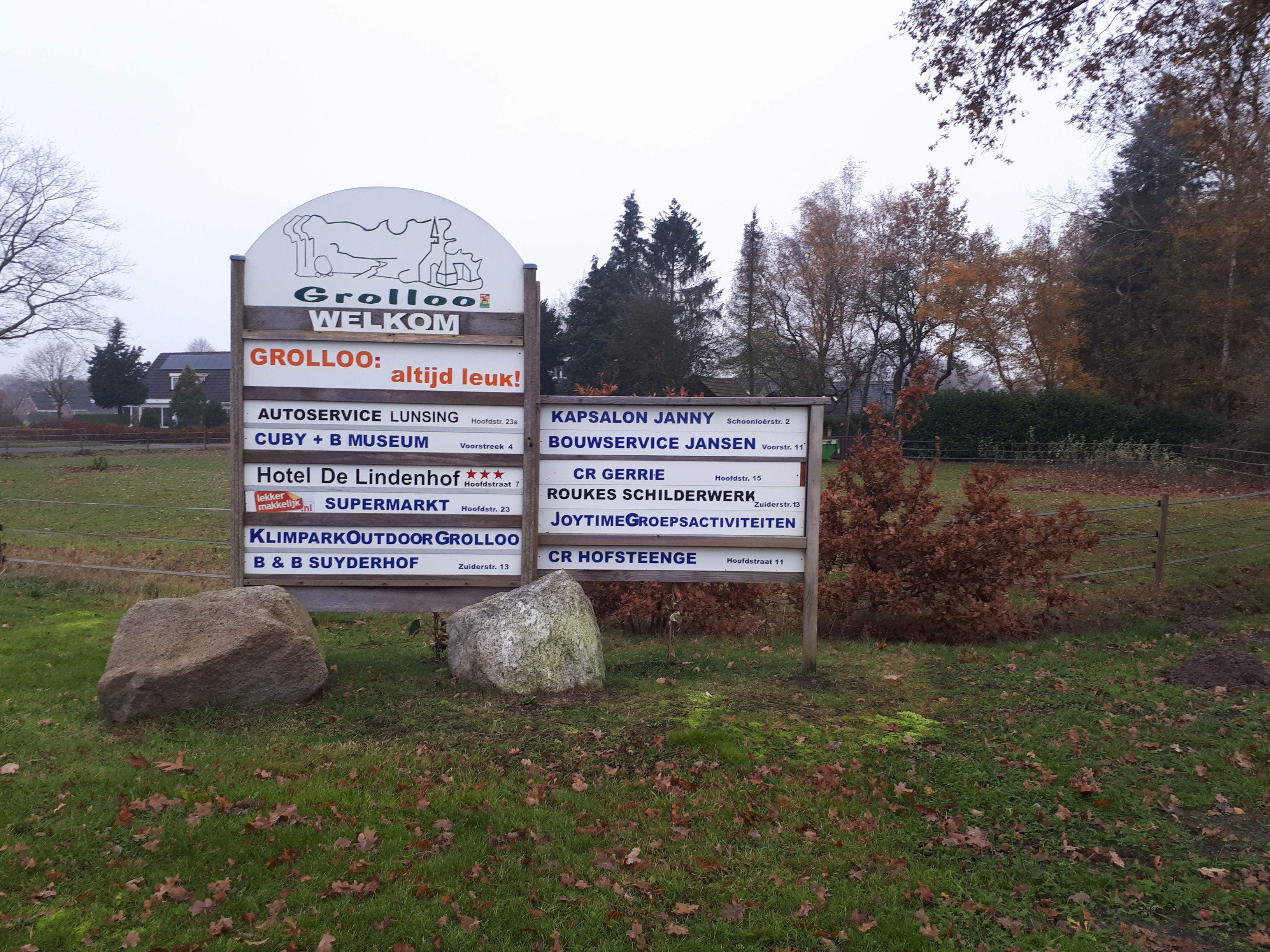 Informatiebord  ingang dorp
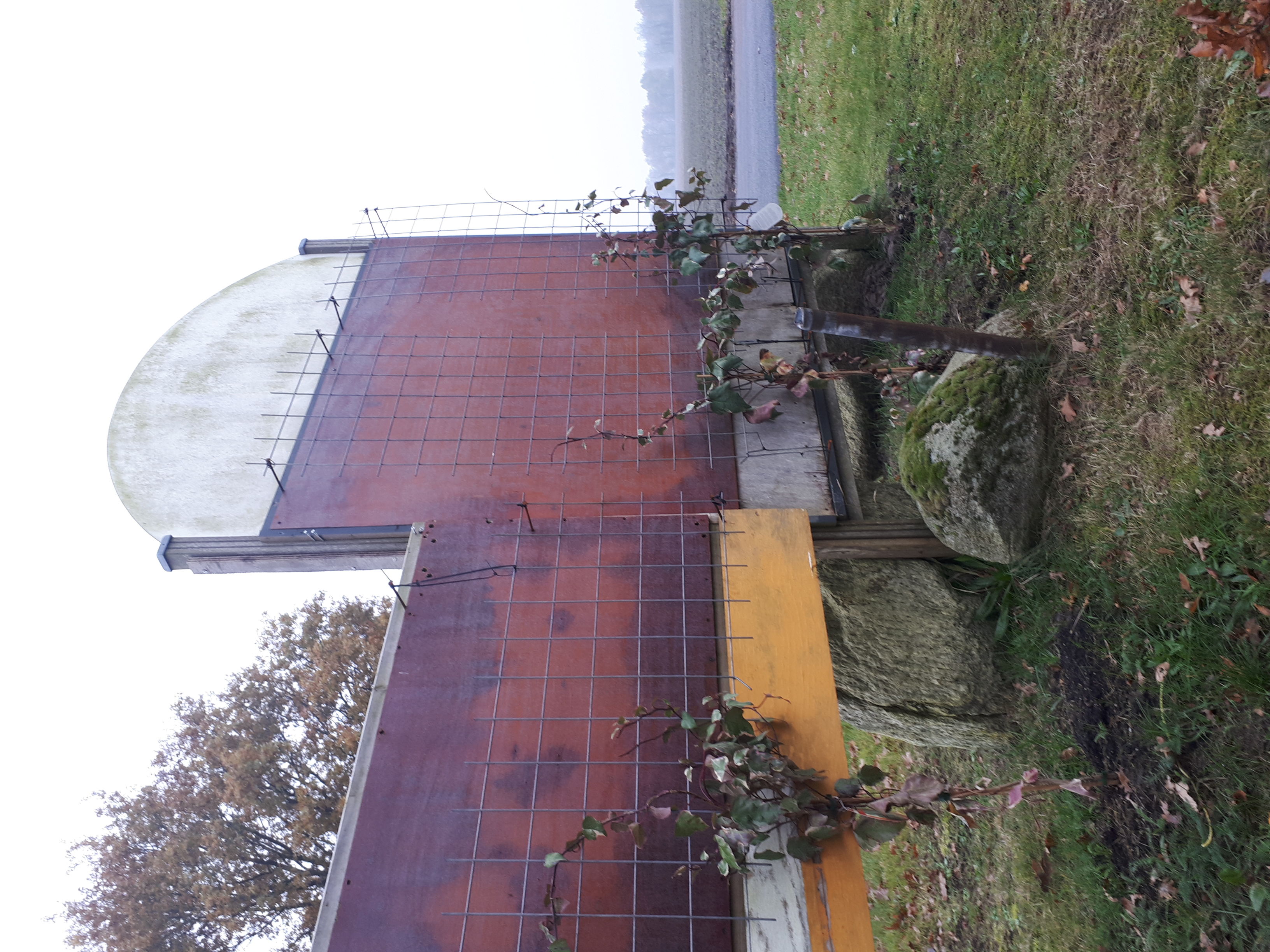 Achterzijde informatiebord opgeknapt  en  
               voorzien van klimop.
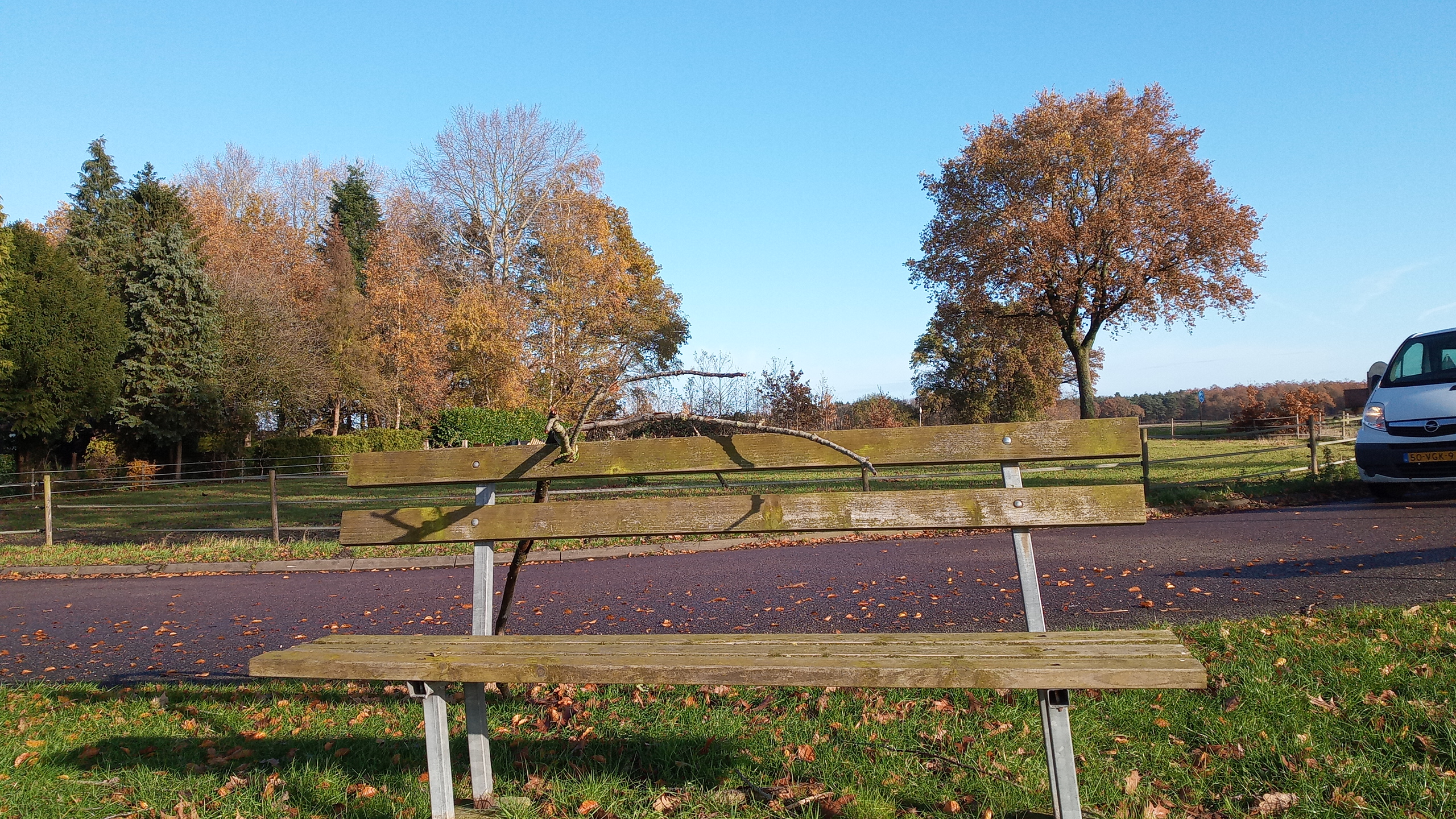 Eén van de verouderde bankjes in het dorp
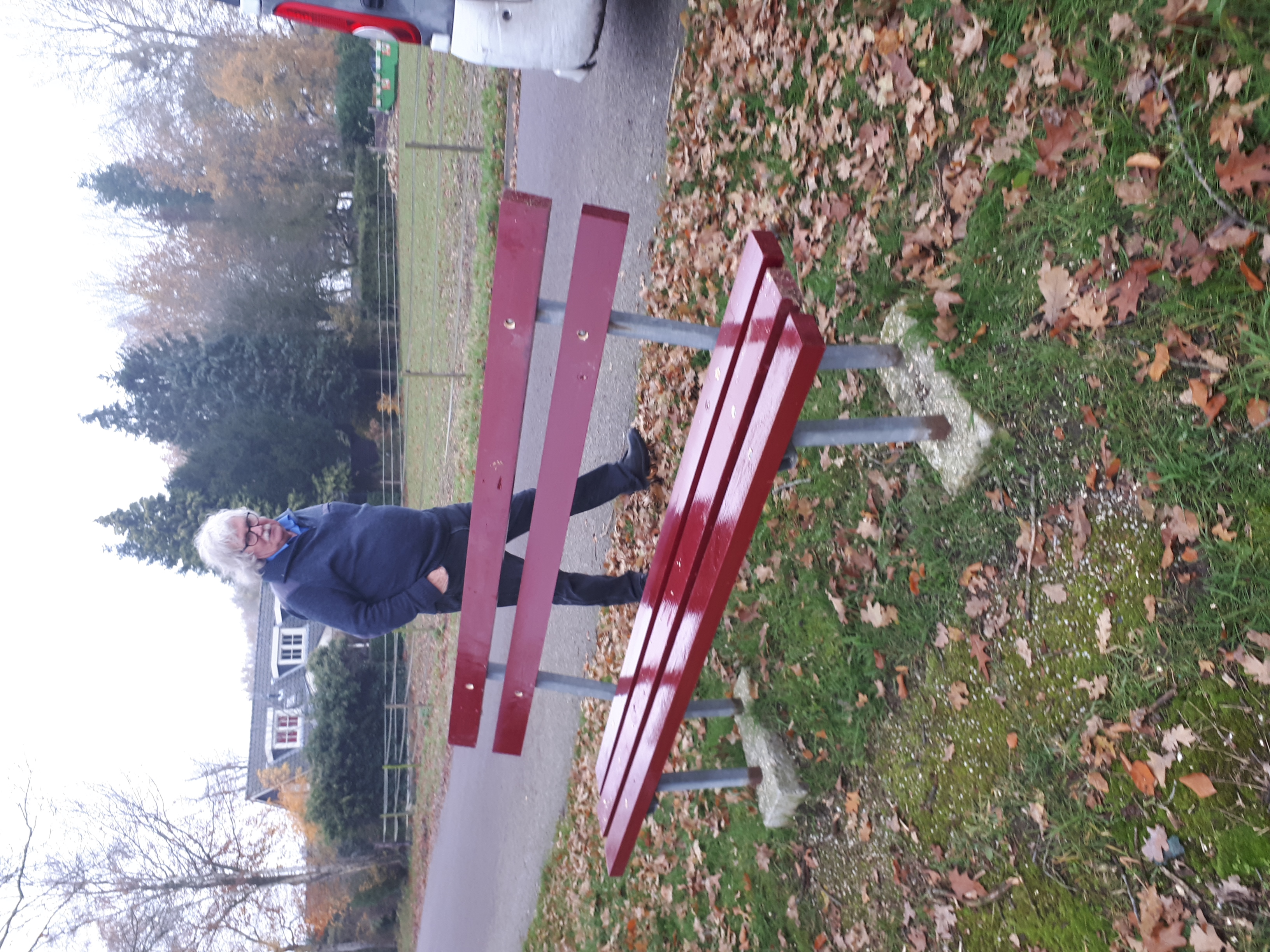 Het kan ook zo 
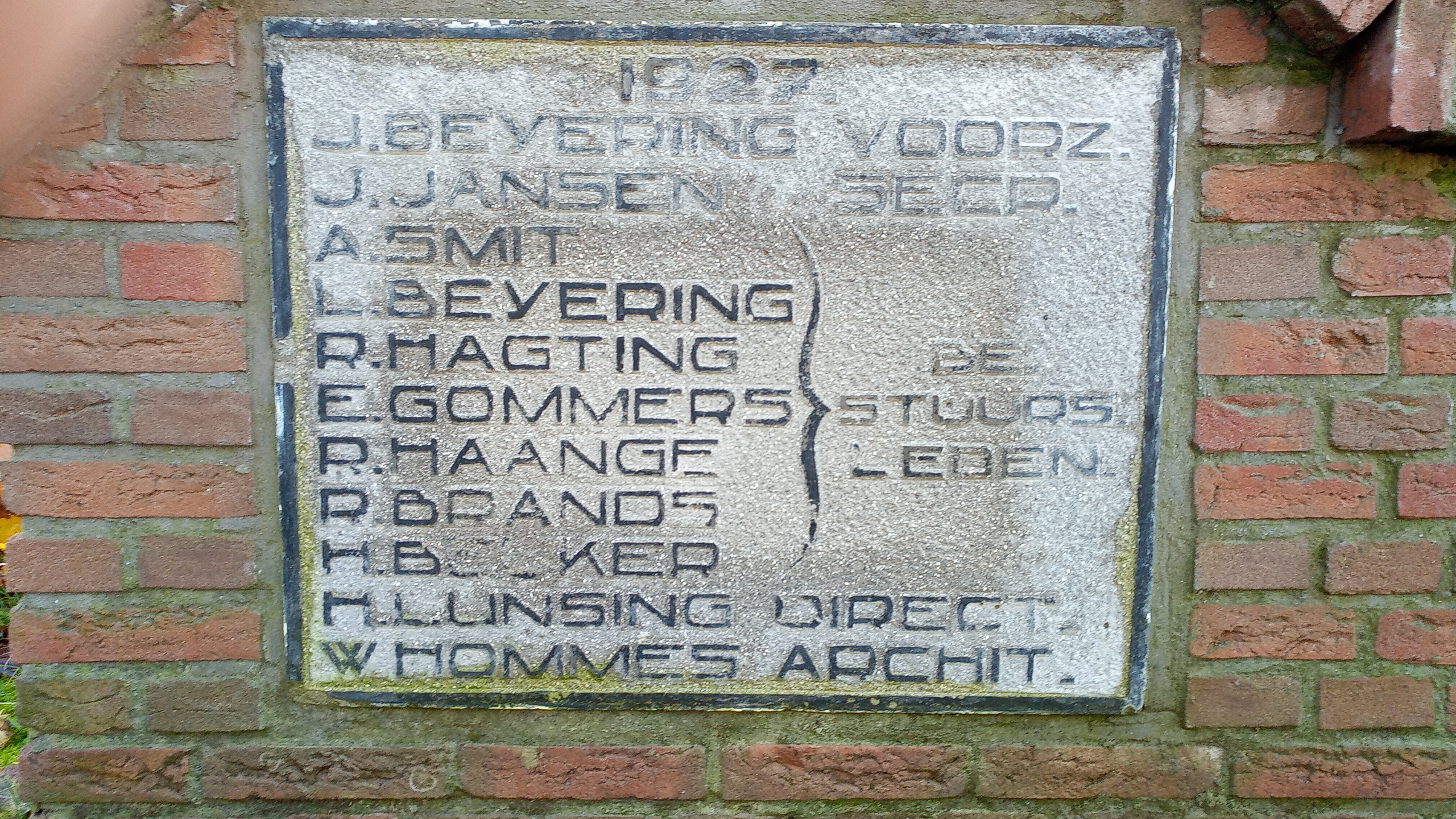 Gedenksteen van de voormalige Melkfabriek van Grolloo
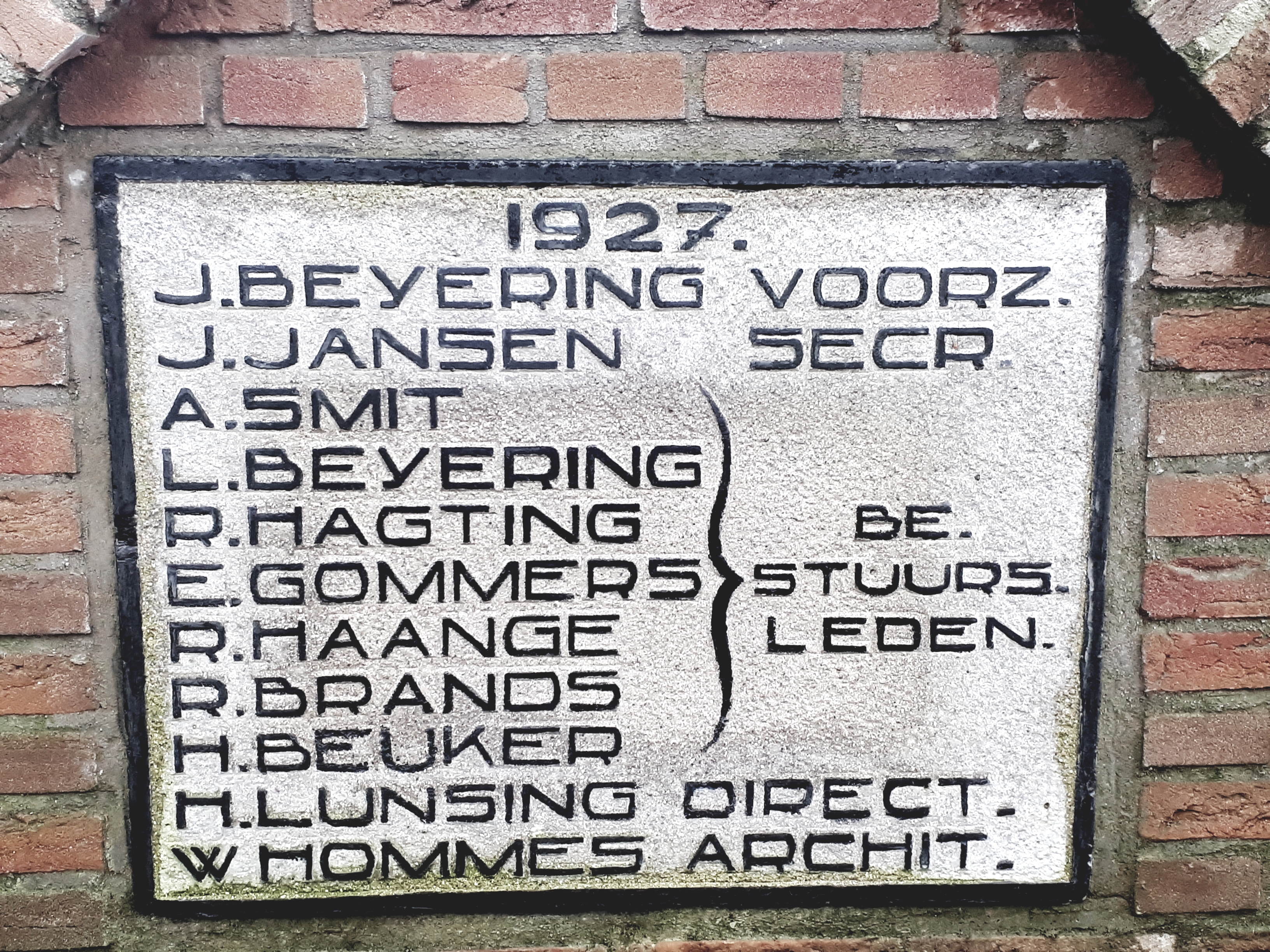 Gedenksteen opnieuw beletterd
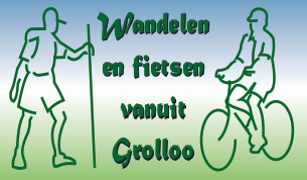 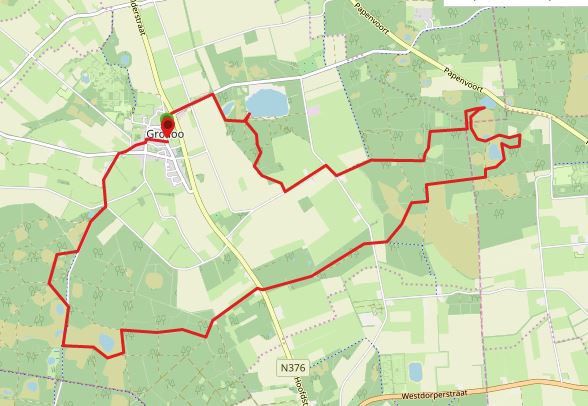 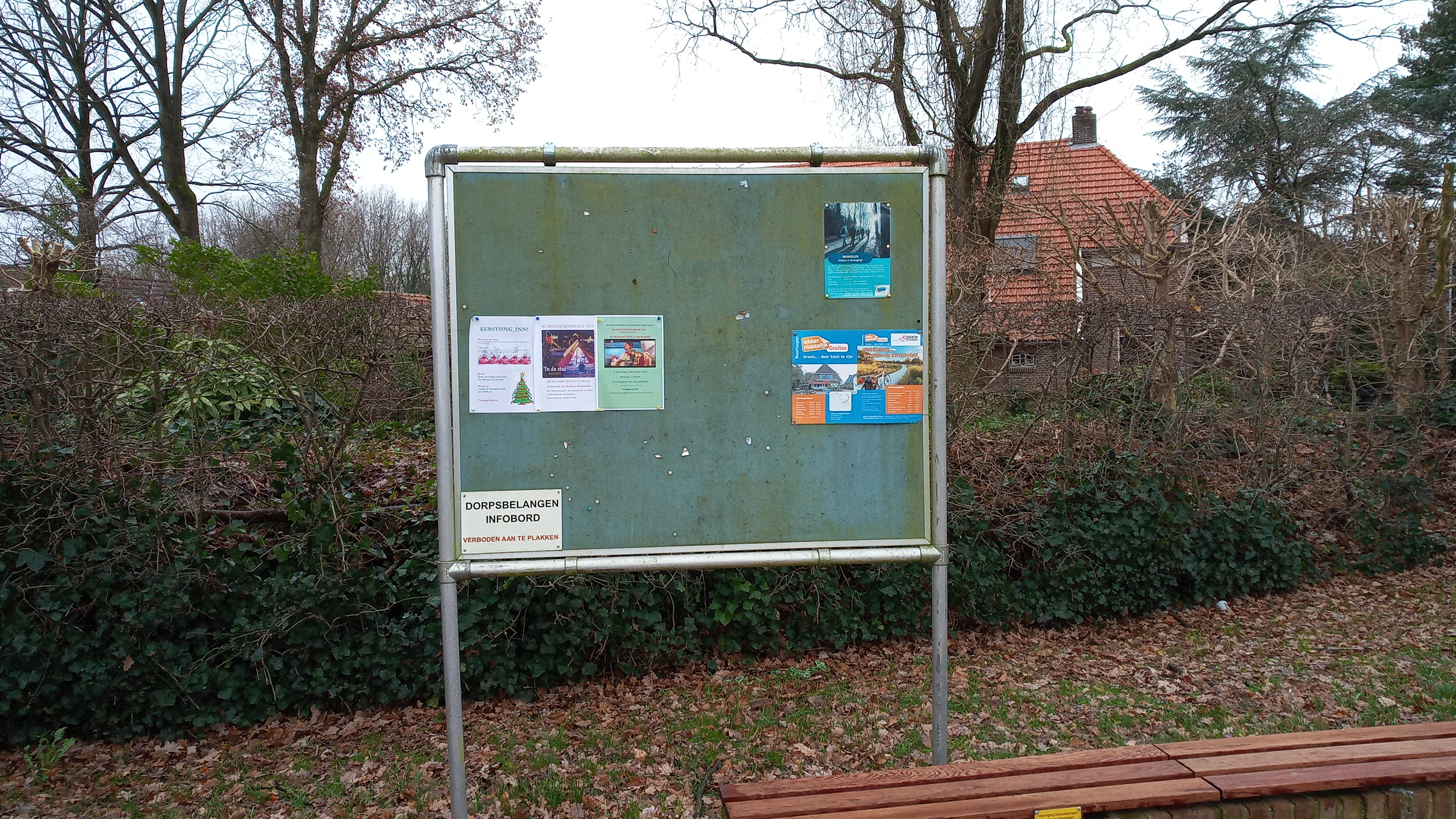 Oude informatiebord in het centrum van het dorp
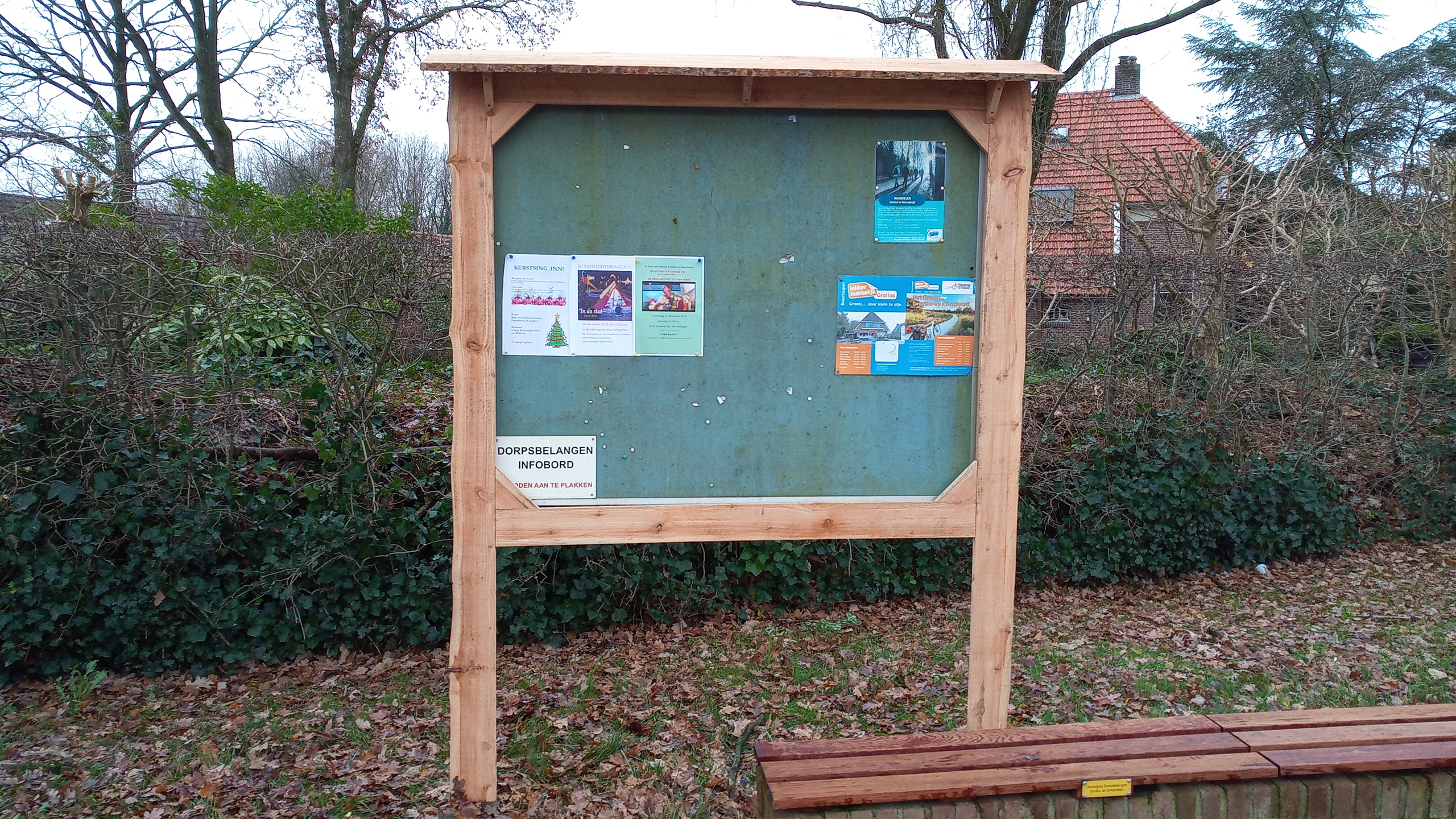 Vervangen door rustiek duurzaam hout.
Kosten?.........
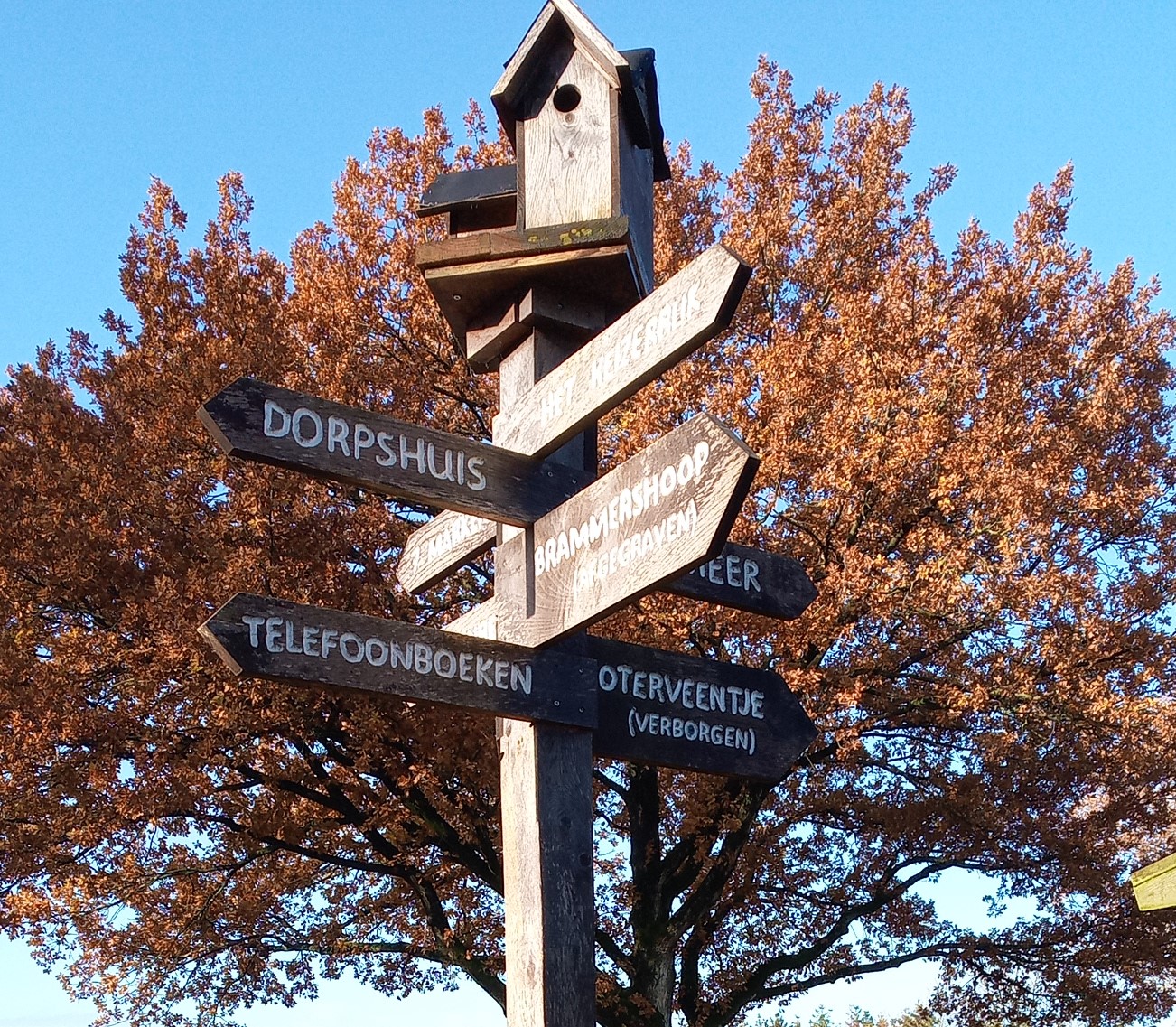 Rustieke bewegwijzering aanbrengen
Kosten?......
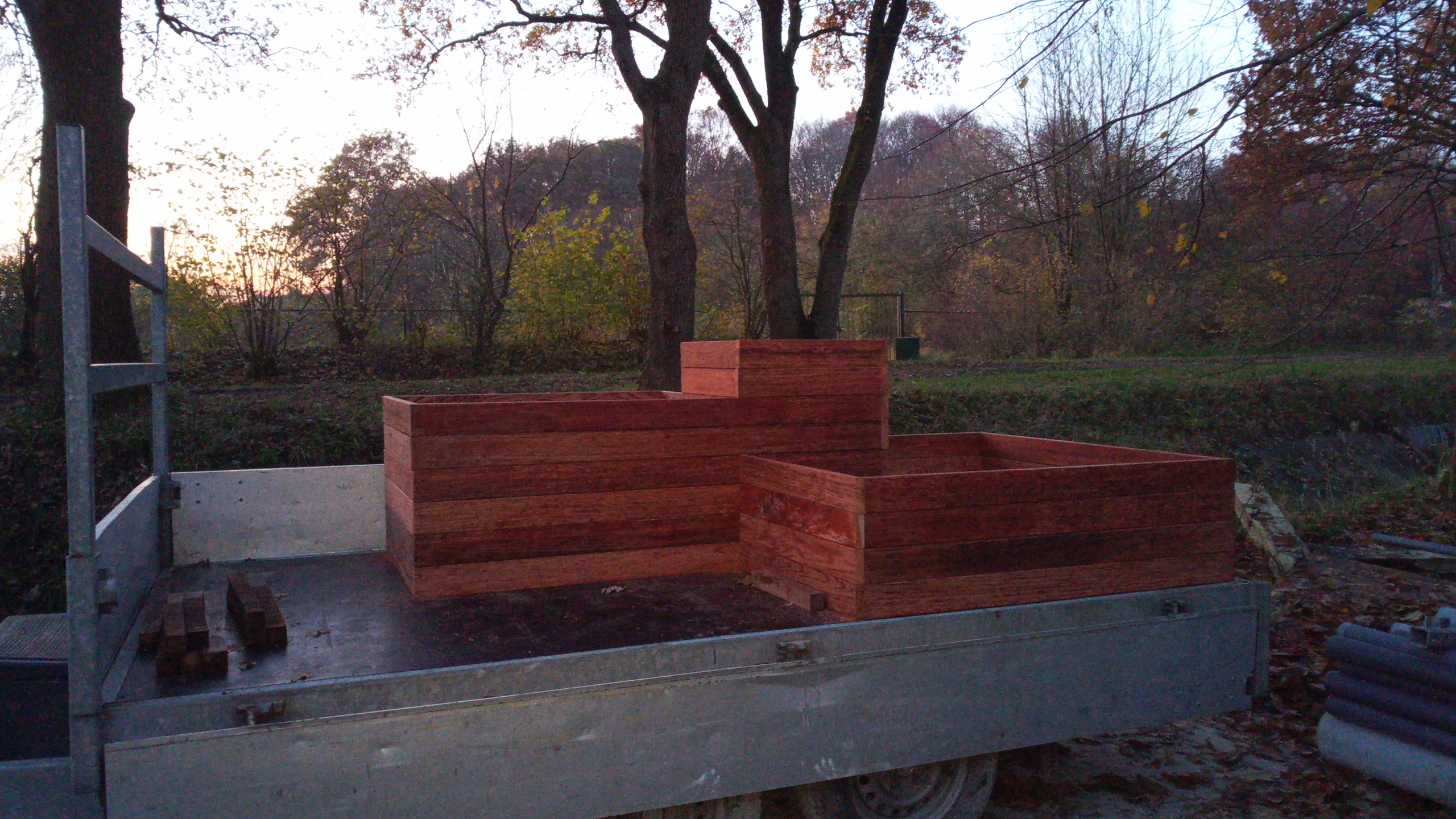 Duurzame bloembakken voor het dorp.
Kosten?........
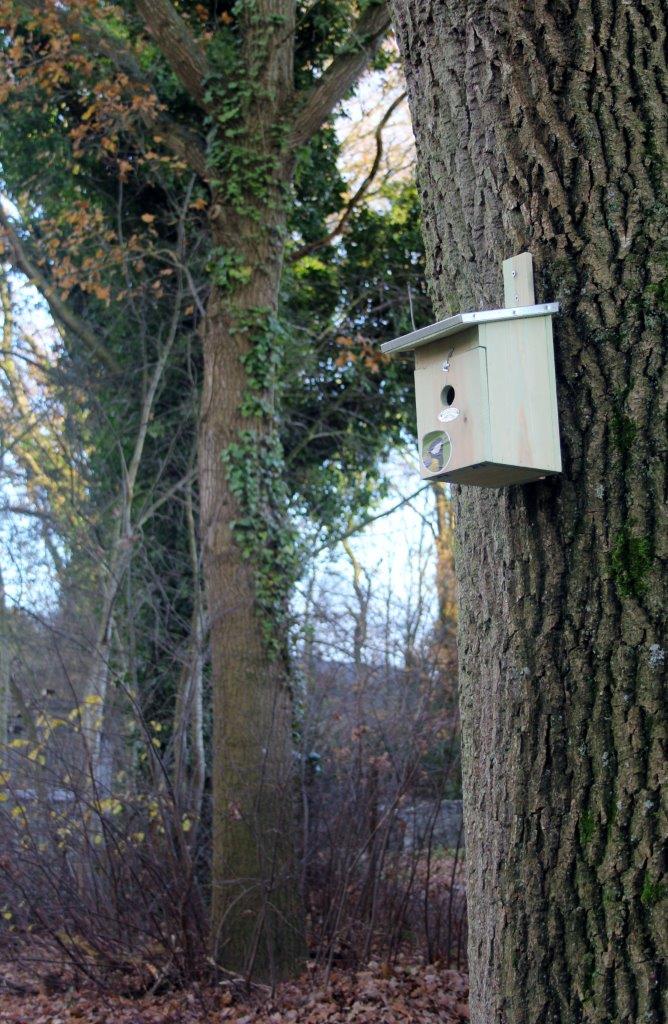 Tussendoor nog een natuurwerk dag gehad en vogelhuisjes geplaatst  (processierups)
Grolloo, het dorp waar muziek in zit
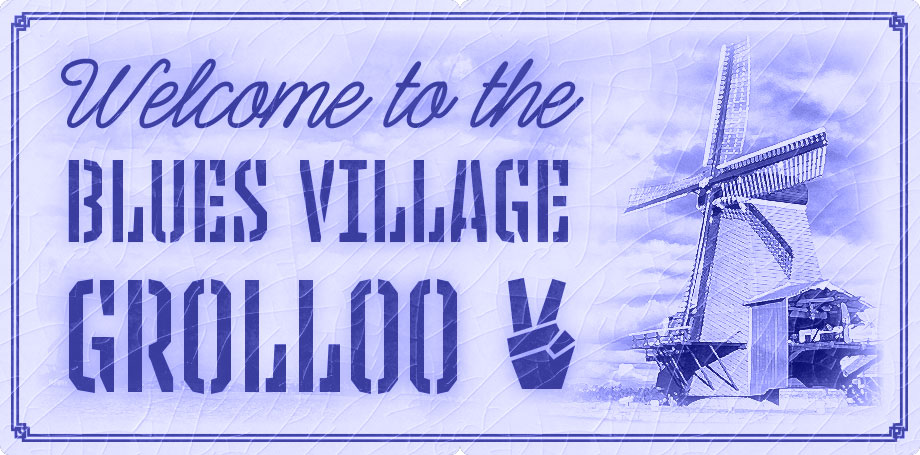 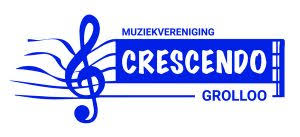 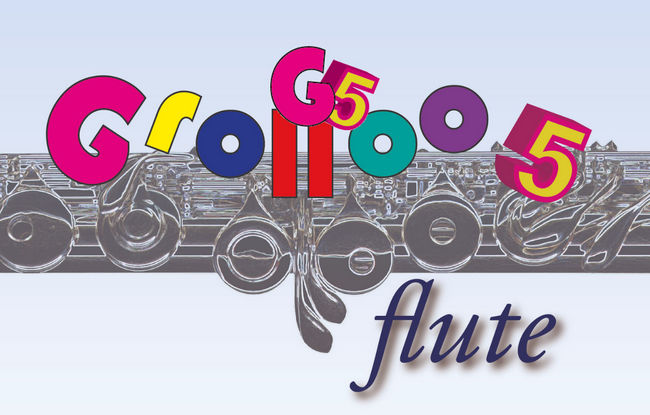 www.grollooflute.com
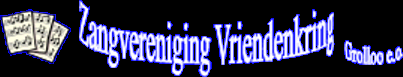